mikroorganizmebi da daavadebebi Cven garSemo
ხათუნა გოგალაძე
თსუ-ს ზუსტი და საბუნებისმეტყველო მეცნიერებათა ფაკულტეტის დოქტორანტი
cxovelTa samefod,                mcenareTa samefod
sokoebad
umartivesebad,
da mikroorganimebad
anton van levenhuki
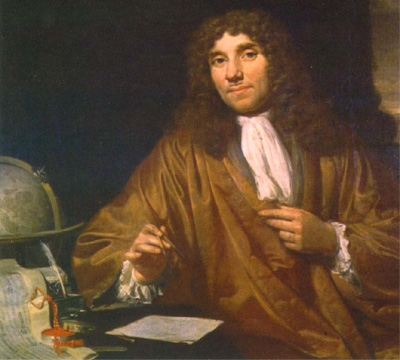 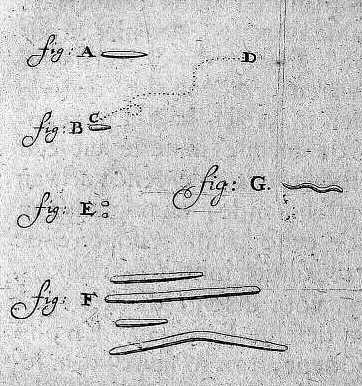 mikroskopSi nanaxi baqteriebis Canaxati gakeTebuli anton van levenhukis mier
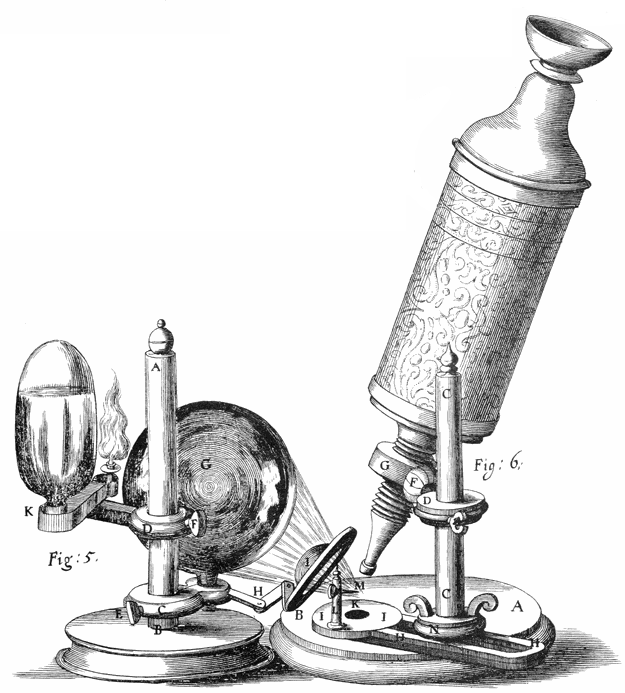 anton van levenhukma mikroskopiT pirvelad Cxiris formis baqteria dainaxa
Tanamedrove mikroskopi
haerSi
Cvens organizmSi
wyalSi
miwaSi
mikroorganizmebi gvxvdebian
msoflioSi savaraudod 5000000000000000000000000000000 (5x1030)  baqteriaa.
baqteria gvxvdeba sxvadasxva formiT
aerobuli baqteriebi moixmaren Jangbads, anaerobul baqteriebs Jangbadi ar sWirdebaT
virusi laTinurad Sxams niSnavs
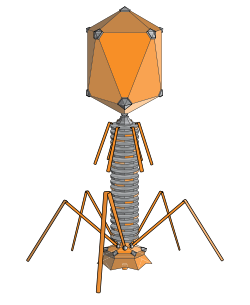 virusi mxolod maspinZel ujredSi aqtiurdeba
baqteriofagi
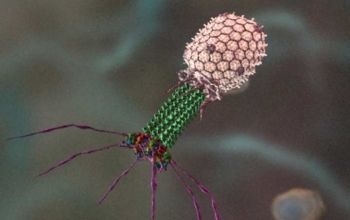 baqteriofagi maspinZel ujredad baqterias iyenebs
arsebobs sasargeblo da mavne baqteriebi
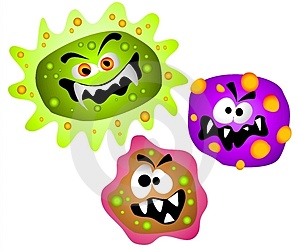 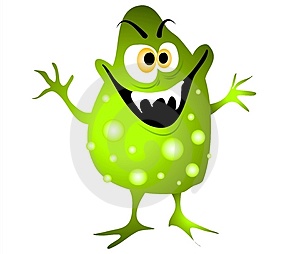 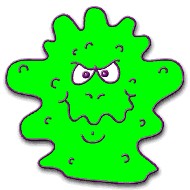 cxovelTa daavadebis gamomwvevi baqteriebi
jilexi, brucelozi, sodoku
cimbiris wyluli (jilexi)
Ddaavadebis gamomwvevia
Mmsxvilfexa pirutyvi
wvrilfexa pirutyvi
Rorebi
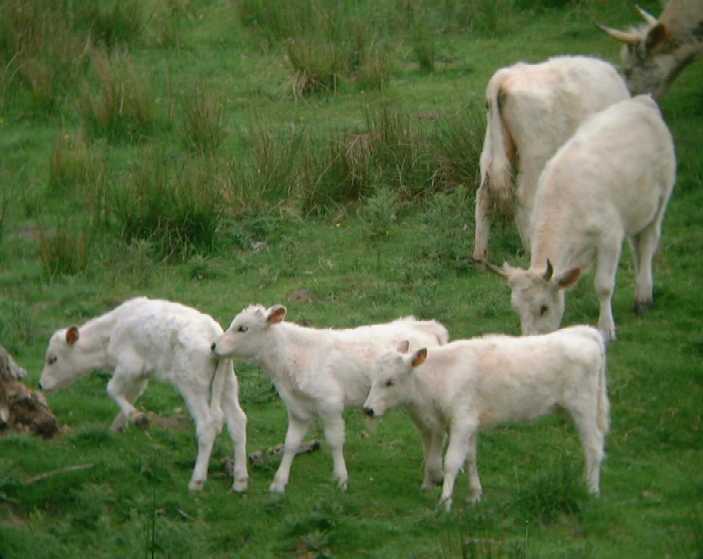 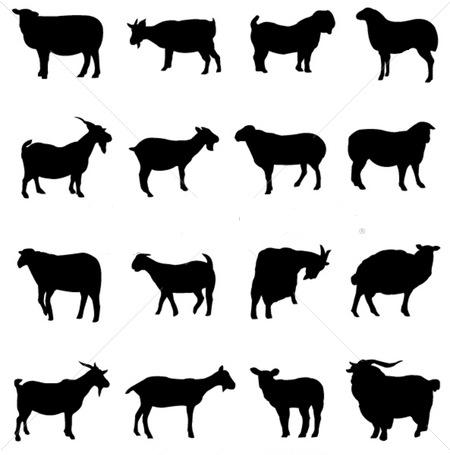 Bbaqteria adamianis organizmSi xvdeba:
Ddazianebuli kanidan
sasunqi gzebiT
Ddaavadeba sisxlmwovel mwerebsac gadaaqvT
ziandeba Sinagani organoebic
elenTa,  RviZli, Tirkmeli
brucelozi
Ggadamcemia:
cxvari
Txa
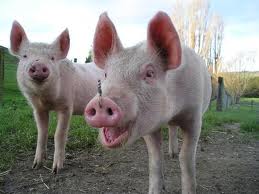 Rori
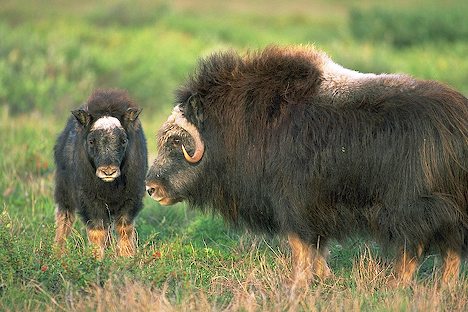 xari
adamianis daavadeba sakvebiT xdeba:
cudad moxarSuli an Semwvari xorcis, umi rZis an misgan damzadebuli nawarmis gamoyenebiT
profilaktikis mizniT tardeba brucelozis sawinaaRmdego vaqcinacia
cxovelis
adamianis
infeqciis matarebelia:
nakbeni mtkivneulia da wyluldeba
tempereturis momateba
daavadebis niSnebia:
Tavis tkivili
kunTebis tkivili
saxsrebis tkivili
gamonayari
daavadebuli adamiani saWiroebs droul mkurnalobas. mkurnaloba antibiotikebiT tardeba.
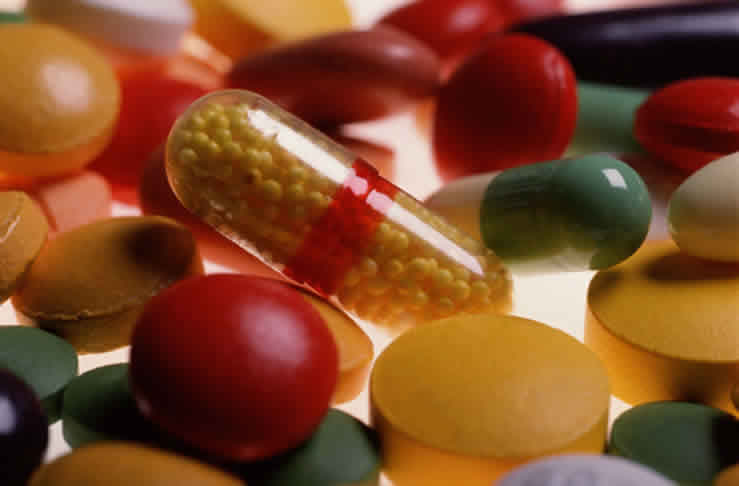 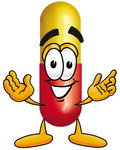 Aadamianis gamomwvevi daavadebebi
Qqolera da difteria
qolera
qolera mwvave infeqciuri daavadebaa
qoleris gamomwvevia qoleris vibrioni
difteria
difteriis gamomwvevia difteriuli Cxiri
Savi Wiri da misi gamomwvevi mizezebi
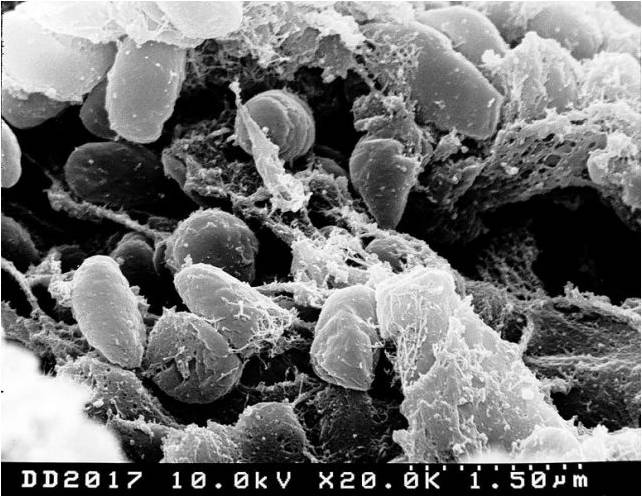 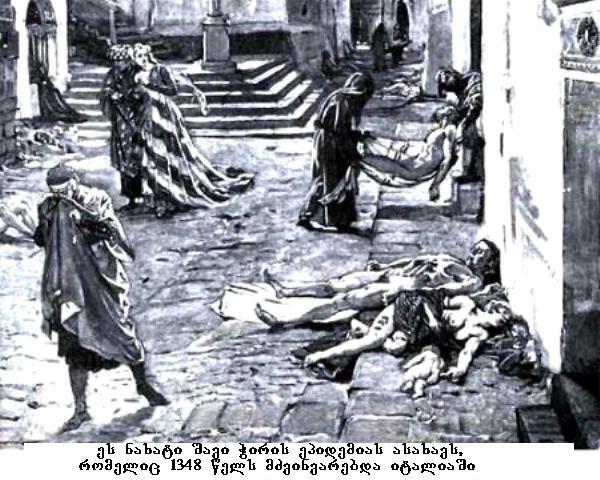 Cirqiani wylulebi, `bubonebi~
italiuri gemebi Sav zRvaSi Sevidnen da Savi Wiri Seitanes
yvelaze metad Sav Wirs avrcelebs virTagva da rwyili.
msoflios mosaxleobis mesamedi amowyda, xolo evropis meoTxedi mainc daixoca.
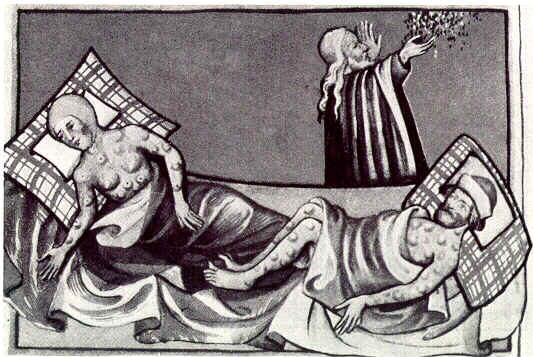 piter breigel ufrosis ferweruli tilo `sikvdilis triumfi~, romelic Savi Wiris epidemias asaxavs, Sesrulebuli 1562 wels
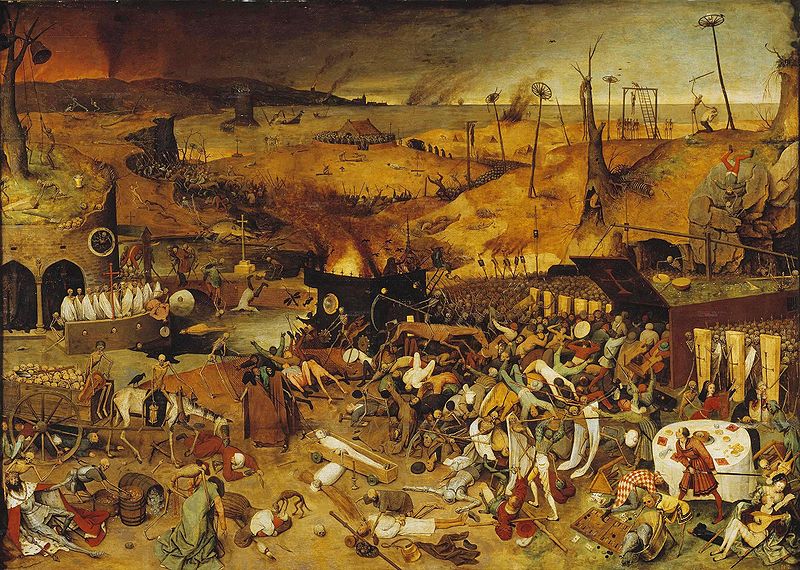 Savi Wiris gamomwvevi baqteriebis gamosaxuleba, romelic miRebulia Tanamedrove mikroskopis daxmarebiT
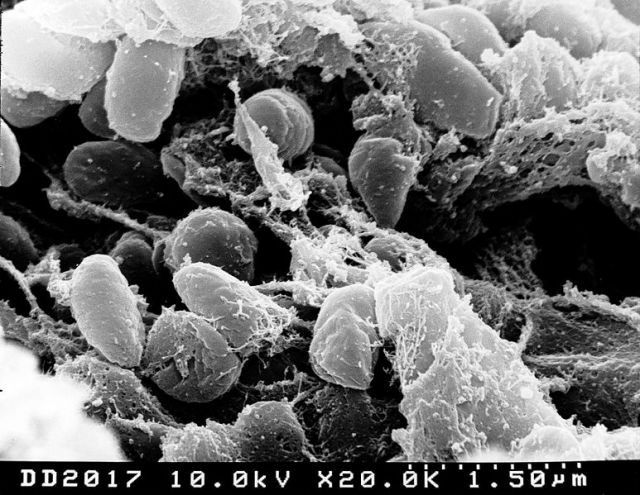 ase gamoiyureba Savi Wiris Cxirebi fluorescentul mikroskopSi
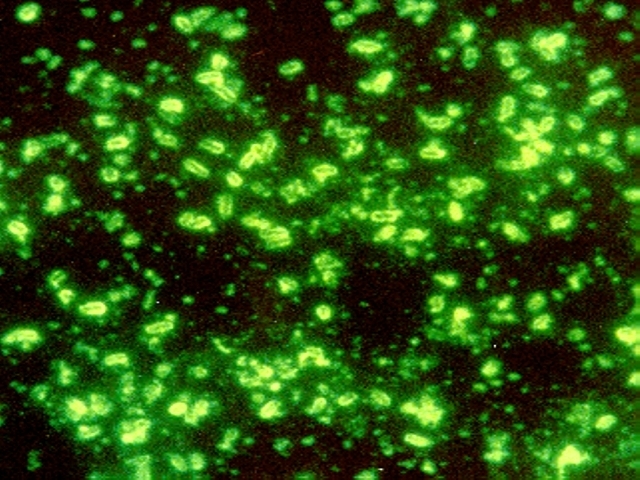 Savi Wiri ZiriTadad gavrcelebuli iyo evropaSi.
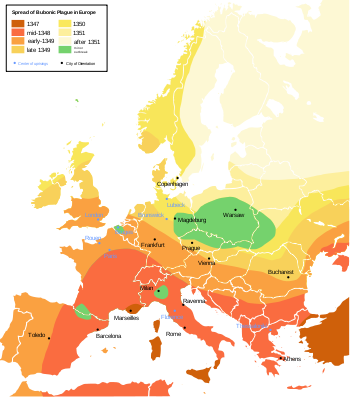 dResdReobiT Savi Wirisgan gankurneba ukve SesaZlebelia
H1N1 virusi
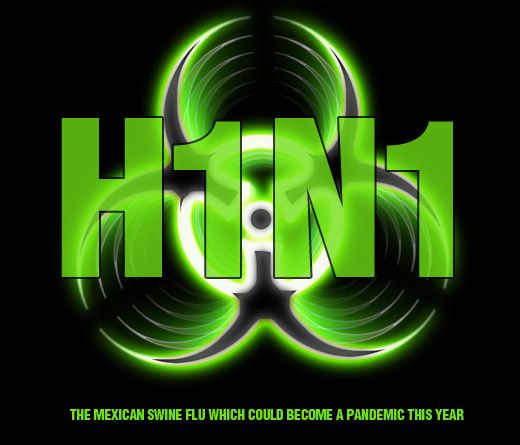 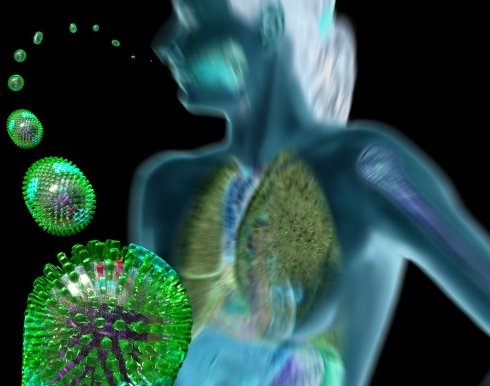 H1N1
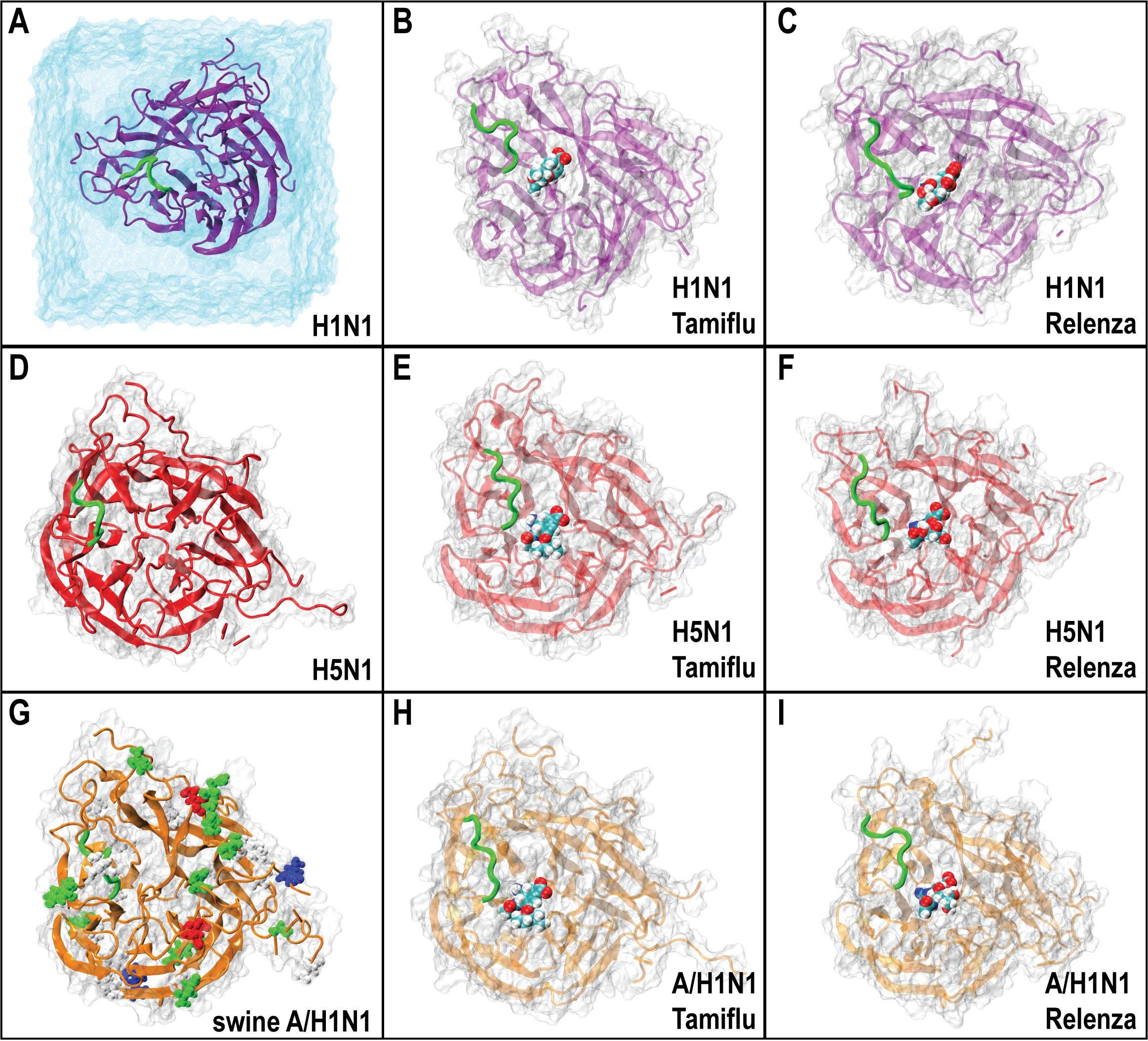 yviTeli _ 1.0 %-ze dabali; stafilosferi _ 1.0 _ 9.9; muqi stafilosferi _ 10.0 _ 24.9; wiTeli _ 25.0-ze maRali; nacrisferi _ ar aris gavrcelebuli.
H1N1 - ით დაავადებული ორგანიზმის უჯრედები
gmadlobT yuradRebisTvis!